My-e-Start-Onlinekurs
Vermittlung grundlegender digitaler Fähigkeiten zur Nutzung der gängigsten E-Government- und E-Commerce-Dienste
Informationen zum Projekt
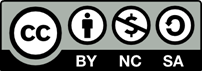 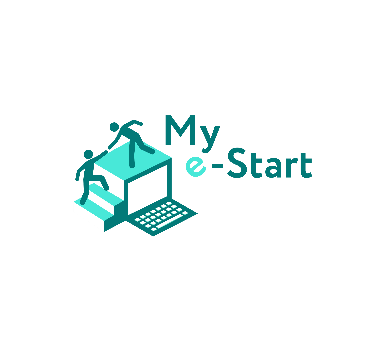 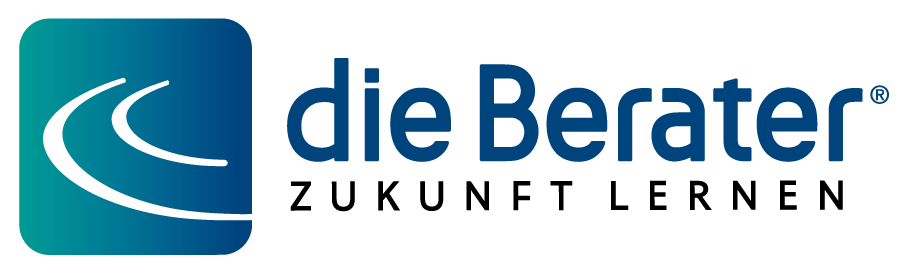 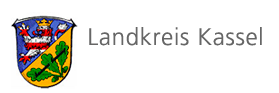 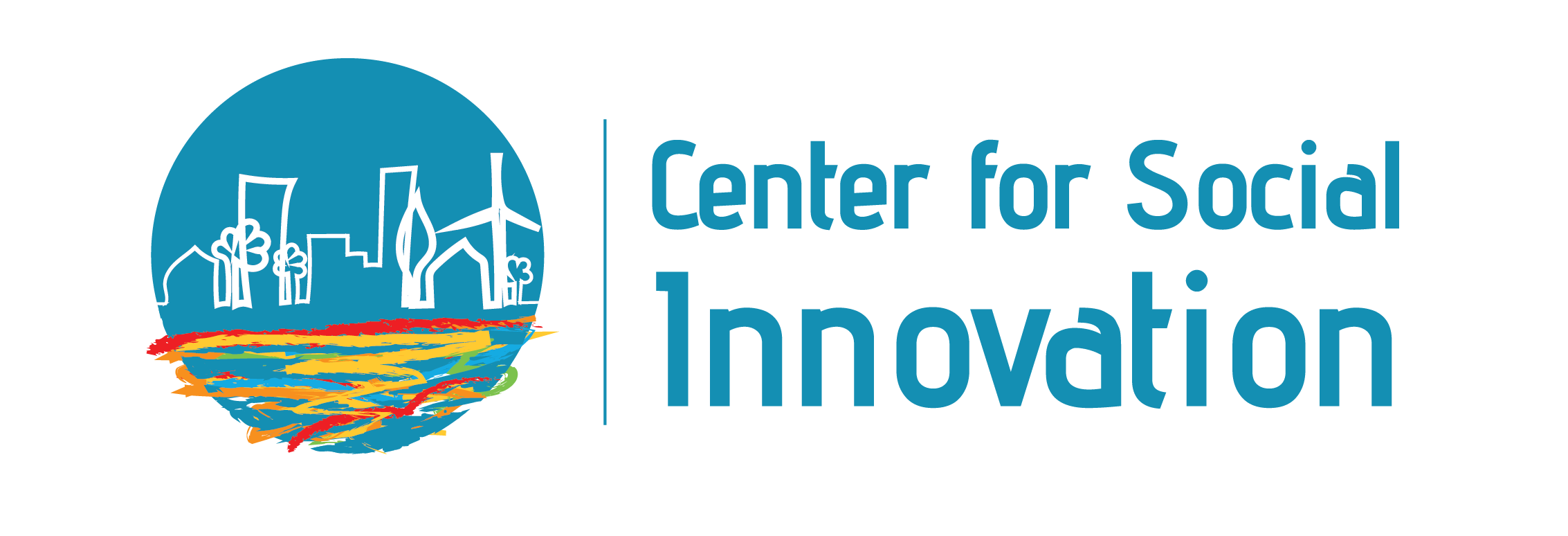 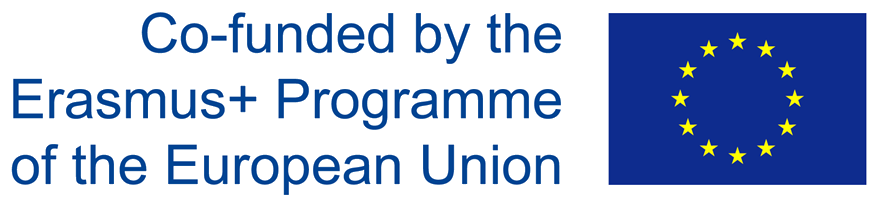 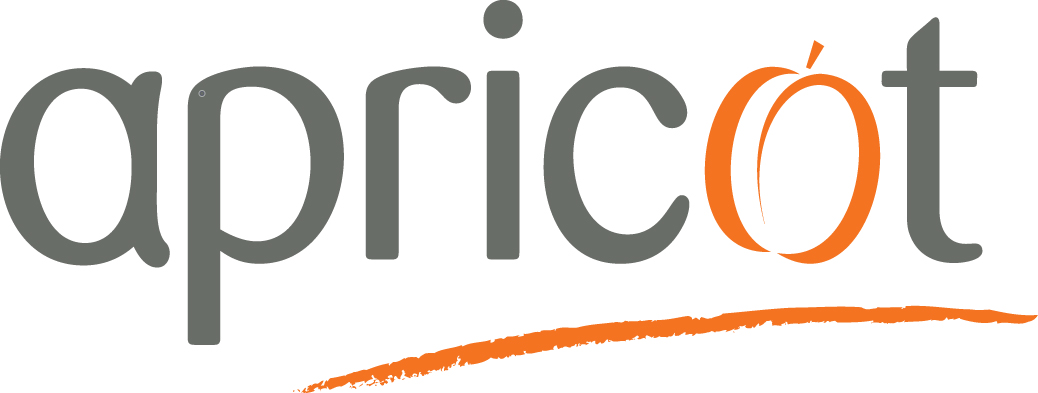 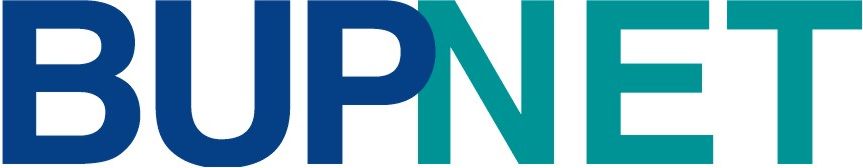 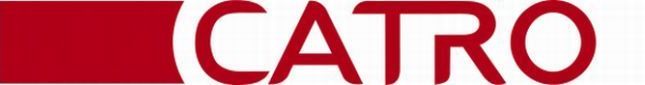 Einführung – Online sein
Was ist das Internet?
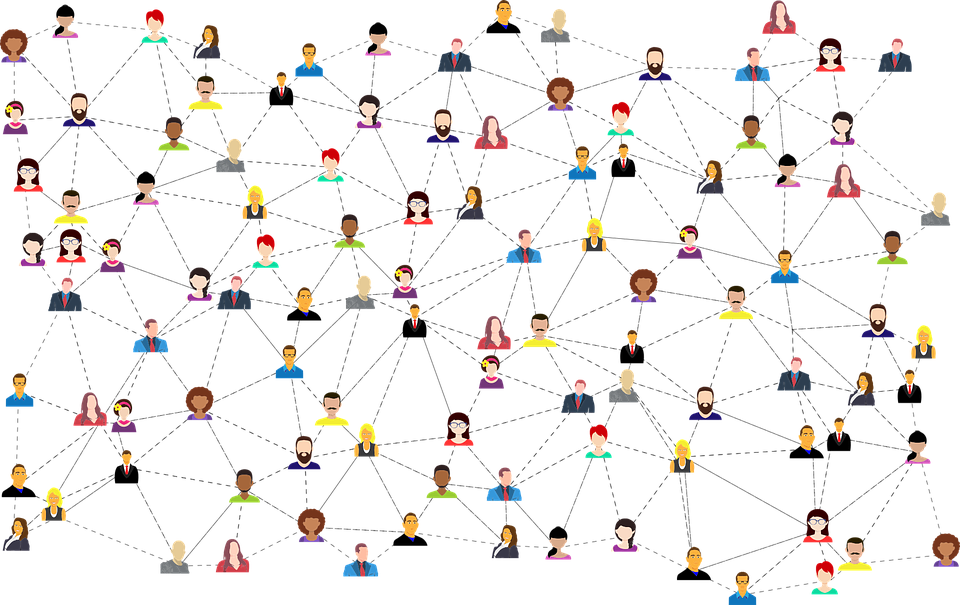 „Das Internet ist ein riesiges Netzwerk, das Computer auf der ganzen Welt miteinander verbindet. Über das Internet können Menschen Informationen austauschen und von jedem Ort mit Internetanschluss aus kommunizieren.“ (Britannica)
Was bedeutet es, „online“ zu sein?
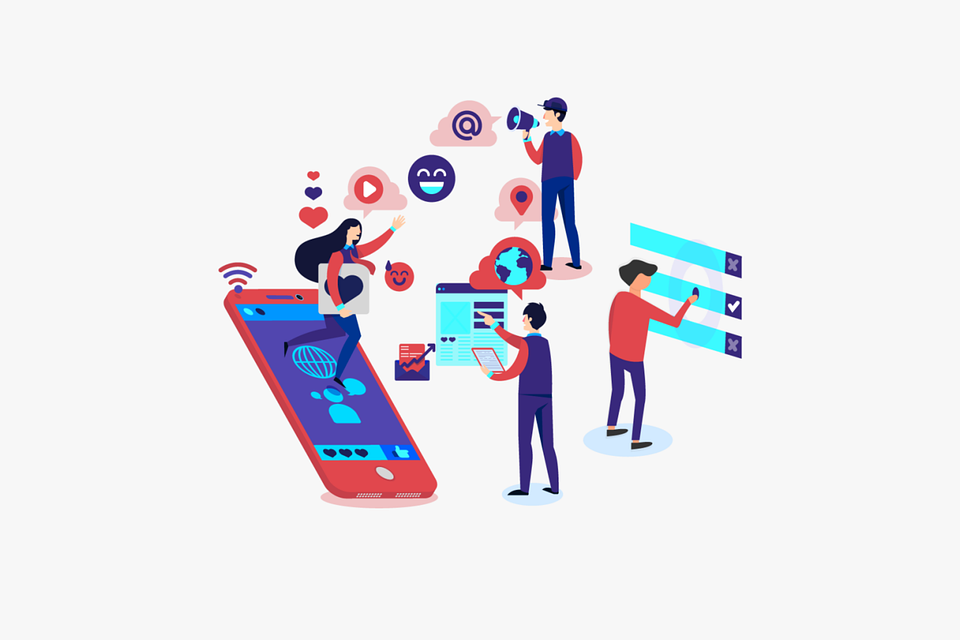 „ ‚Online‘ zu sein bedeutet einfach, dass Ihr Computer oder tragbares Gerät mit einem Netzwerk, in der Regel dem Internet, verbunden ist. Das Gegenteil ist 'offline', was bedeutet, dass ein Computer nicht mit dem Internet oder einem anderen Netzwerk verbunden ist.“ (Digital Unite)
Warum ist die Nutzung des Internets so weit verbreitet?
Das Internet ermöglicht eine 24/7-Verbindung mit jedem Ort der Welt. Die Menschen nutzen es aus vielen unterschiedlichen Gründen, darunter:
Für die Arbeit (E-Mails, Dokumente, Besprechungen, Entwicklung von Inhalten, Buchung von Reisen usw.)
Für persönliche Zwecke [soziale Medien, Unterhaltung (Musik, Filme), Zugang zu Dienstleistungen, Zahlungen usw.]
My-e-Start-Kurs
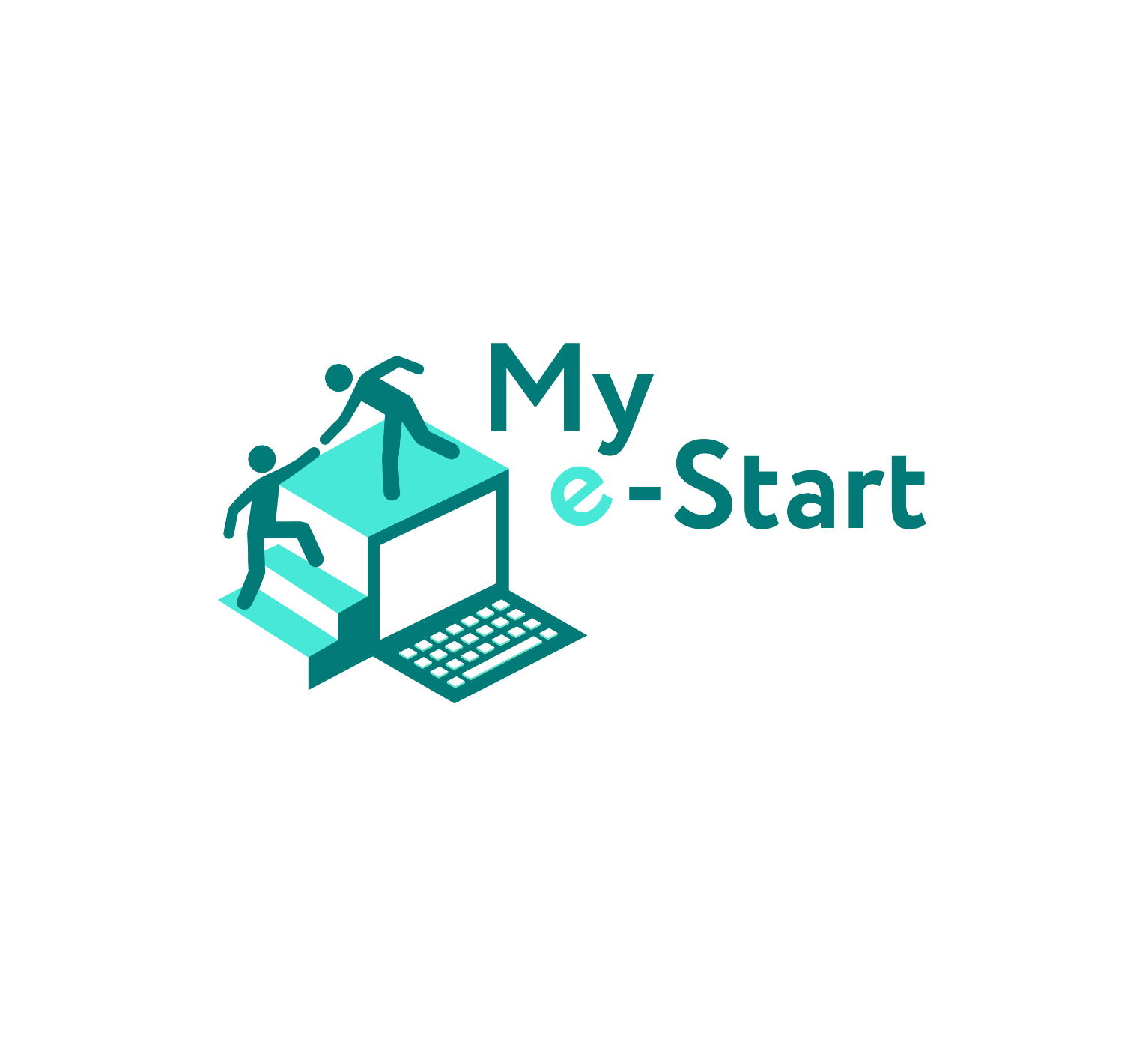 Das Ziel dieses Kurses ist:
Die Entwicklung grundlegender digitaler Fähigkeiten (Überwindung der „digitalen Kluft“)
Sich in der Online-Welt sicher bewegen zu können
Zu lernen, wie Sie elektronische Behördendienste (E-Government) und den elektronischen Handel (E-Commerce) nutzen können
Zu unabhängigen digitalen Nutzer*innen zu werden
Welche Ressourcen stehen in diesem Kurs zur Verfügung?
Ein Kurshandbuch, das den Zugang zur Plattform erklärt
Autonomes Lernen über die Plattform
Videos, die grundlegende Konzepte erklären (Online-Zahlungen, E-Commerce...)
Präsenzunterricht mit Unterstützung durch eine*n Trainer*in
Übungsaufgaben für die Praxis
My-e-Start-Veranstaltungsplan
Ein Ansatz für integriertes Lernen
Erfahren Sie, wie Sie Ihre aktuellen digitalen Bedürfnisse befriedigen können
Lernen Sie in Ihrem eigenen Tempo und zu Ihrer eigenen Zeit
Diskutieren Sie bei unseren persönlichen Treffen und suchen Sie Unterstützung
„Leichten Sprache“, um das Lernen zu erleichtern
Zugang zum Internet – wie man online geht
In dieser Einheit werden folgende Themen behandelt:
Infrastruktur 
Einschalten des Computers
Einloggen auf Ihrem Computer
Verbindung zum Internet herstellen
Einstieg ins Internet
Verwendung von „Tabs“
Zugriff auf den My-e-Start-Onlinekurs
Was wird für den Internetzugang benötigt?
Ein Gerät – Computer, Laptop, Tablet oder ein Smartphone
Internetverbindung (wählen Sie einen Internetdienstanbieter)

Zusätzliche Ausrüstung, die nützlich sein kann:
Externe Maus
Mauspad
Freisprecheinrichtung
Einrichten
Einschalten des Computers
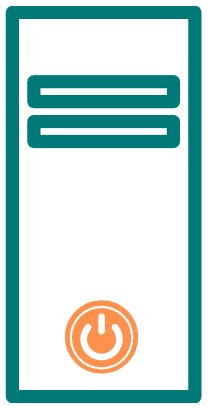 Suchen Sie den Netzschalter Ihres Computers...und schalten Sie ihn ein



Suchen Sie die Einschalttaste Ihres Monitors...und schalten Sie ihn ein
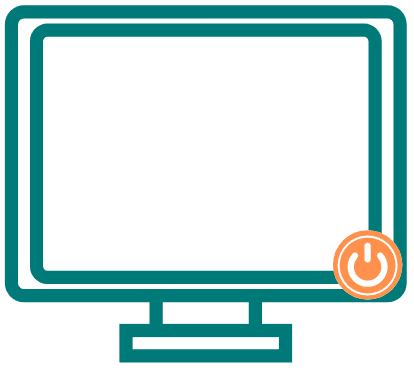 Einloggen auf Ihrem Computer
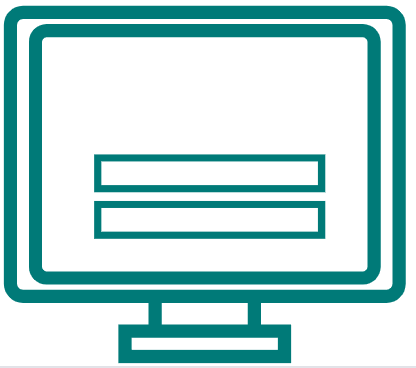 Klicken Sie auf dem Bildschirm in das Feld Benutzername...und geben Sie den Benutzernamen ein, den Sie erhalten haben

Klicken Sie auf dem Bildschirm in das Feld Passwort...und geben Sie das Passwort ein, das Sie erhalten haben – bei Passwörtern wird zwischen Groß- und Kleinschreibung unterschieden
Benutzername
Passwort
Verbindung zum Internet herstellen
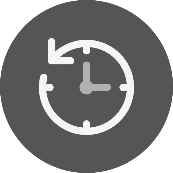 Aktion
Bewegen Sie den Mauszeiger auf die rechte untere Seite der Taskleiste (unterer Teil des Bildschirms)
Klicken Sie auf dieses Symbol
Wählen Sie das Netzwerk, mit dem Sie sich verbinden möchten
Fragen Sie den Besitzer des Netzwerks nach dem Passwort
Geben Sie das Passwort in das leere Textfeld ein
Klicken Sie auf ‚Verbinden‘.

Tipp: Wenn die Verbindung nicht hergestellt werden kann, versuchen Sie es noch einmal; wahrscheinlich haben Sie ein Zeichen übersehen.
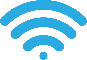 Einstieg ins Internet: Browser
Browser – ein Computerprogramm, mit dem Sie ins Internet gelangen und sich auf verschiedenen Websites bewegen können

Die Wahl des Browsers hängt von Ihrem Gerät ab

Am häufigsten verwendete Browser (Google 64 % Marktanteil):
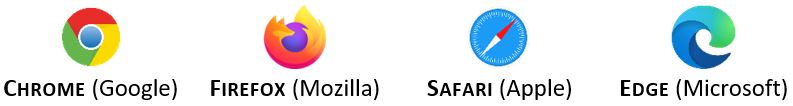 Einstieg ins Internet: Öffnen eines Browsers
Aktion:

Suchen Sie das Symbol für den Browser, den wir heute verwenden



Klicken Sie auf das kleine Bild (Symbol) für den Browser

Der Browser öffnet sich und zeigt eine Webseite an – dies ist der Beginn Ihrer Reise durch das Internet!
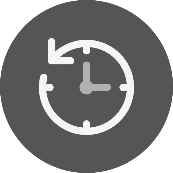 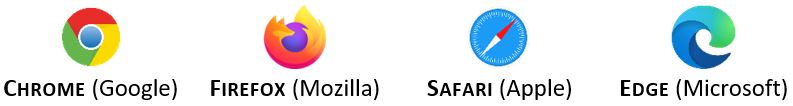 Verwendung von „Tabs“
Warum „Tabs“?
Nützlich, um Informationen auf verschiedenen Webseiten vergleichen zu können

Wir verwenden „Tabs“ (= „Registerkarten“), um mehr als eine Webseite gleichzeitig zu öffnen und zwischen ihnen zu wechseln

Für den My-e-Start-Onlinekurs :
Kursseite öffnen – Informationen und Anweisungen
Eine andere Seite öffnen – Anweisungen umsetzen
Wir werden Ihnen erklären…
…was ein Tab ist

…wie Sie einen neuen Tab öffnen 

…wie Sie zwischen mehreren Tabs wechseln

…wie Sie Tabs schließen
Was ist ein Tab?
Oben links in Ihrem Browser – heller Bereich, der sich vor einem dunkleren Hintergrund abhebt


Dies ist ein Tab (= Registerkarte):
wie der Reiter (engl. tab) auf der Trennwand eines Ordners oder auf einem Hängeregister in einer Schublade eines Aktenschranks
Daher kommt auch der Name des Tabs in Ihrem Browser 

Und Sie können so viele Tabs geöffnet haben, wie Sie möchten...
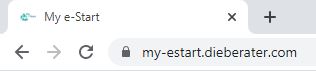 [Speaker Notes: Oben links auf Ihrem Bildschirm/Browser gibt es einen hellen Bereich, der sich von einem dunkleren Hintergrund abhebt.
Dies wird als Tab bezeichnet:
a Tab ist vergleichbar mit dem Tab auf einem Trennblatt eines Ordners oder dem Tab auf einer Hängeregistratur in einer Aktenschrankschublade
Daher hat die Registerkarte in Ihrem Browser auch ihren Namen 
Und Sie können so viele Tabs öffnen, wie Sie möchten [HAND OUT "A guide to working in multiple tabs"].]
Arbeiten in mehreren Tabs
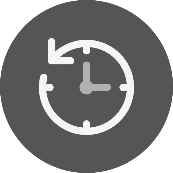 Aufgabe

Verwendung des Handouts „Ein Leitfaden zum Arbeiten in mehreren Tabs“:

Bearbeiten Sie die Aufgabe (sie beginnt unten auf Seite 1)

Ich werde umhergehen und Sie bei Bedarf unterstützen.
Zugriff auf den My-e-Start-Kurs
Zugang zur My-e-Start-Kursplattform
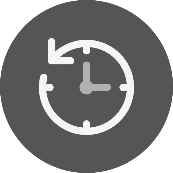 Aktion

Geben Sie my-eStart.dieberater.com in die Adresszeile Ihres Browsers ein
Drücken Sie Enter/Los auf Ihrer Tastatur

Sie gelangen auf die Anmeldeseite der My-e-Start-Plattform
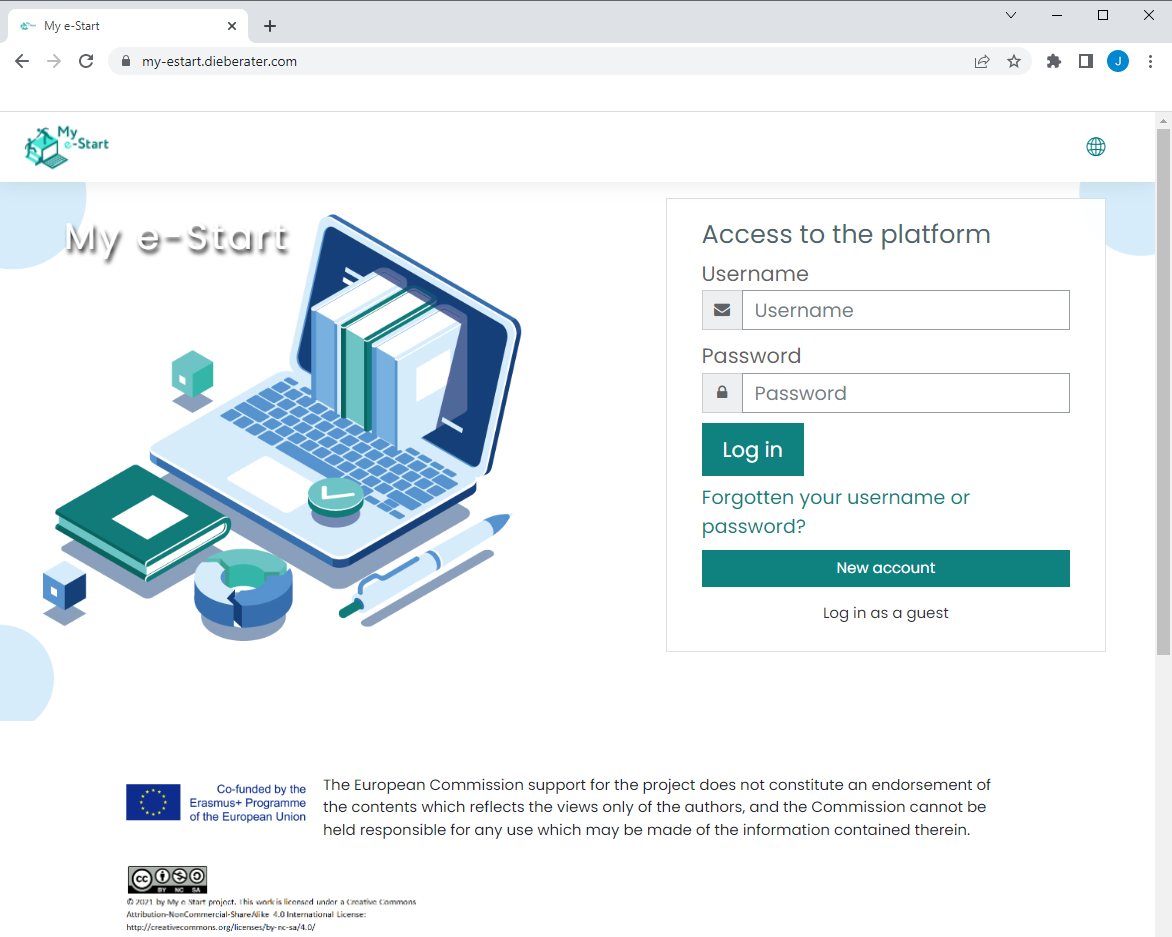 Anmeldung und Vorbereitungen für Ihren Kurs
Aufgabe

Siehe Kurshandbuch – Verwendung des My-e-Start-Onlinekurses

Befolgen Sie die Anweisungen und lesen Sie die Informationen in den Abschnitten 1-4:
Ein neues Konto erstellen
Anmeldung bei der Plattform
Hauptmenü
Nutzung des Online-Kurses (Navigation, Videos, Icons, Quiz, Glossar)
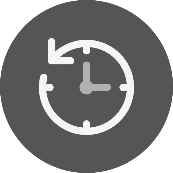